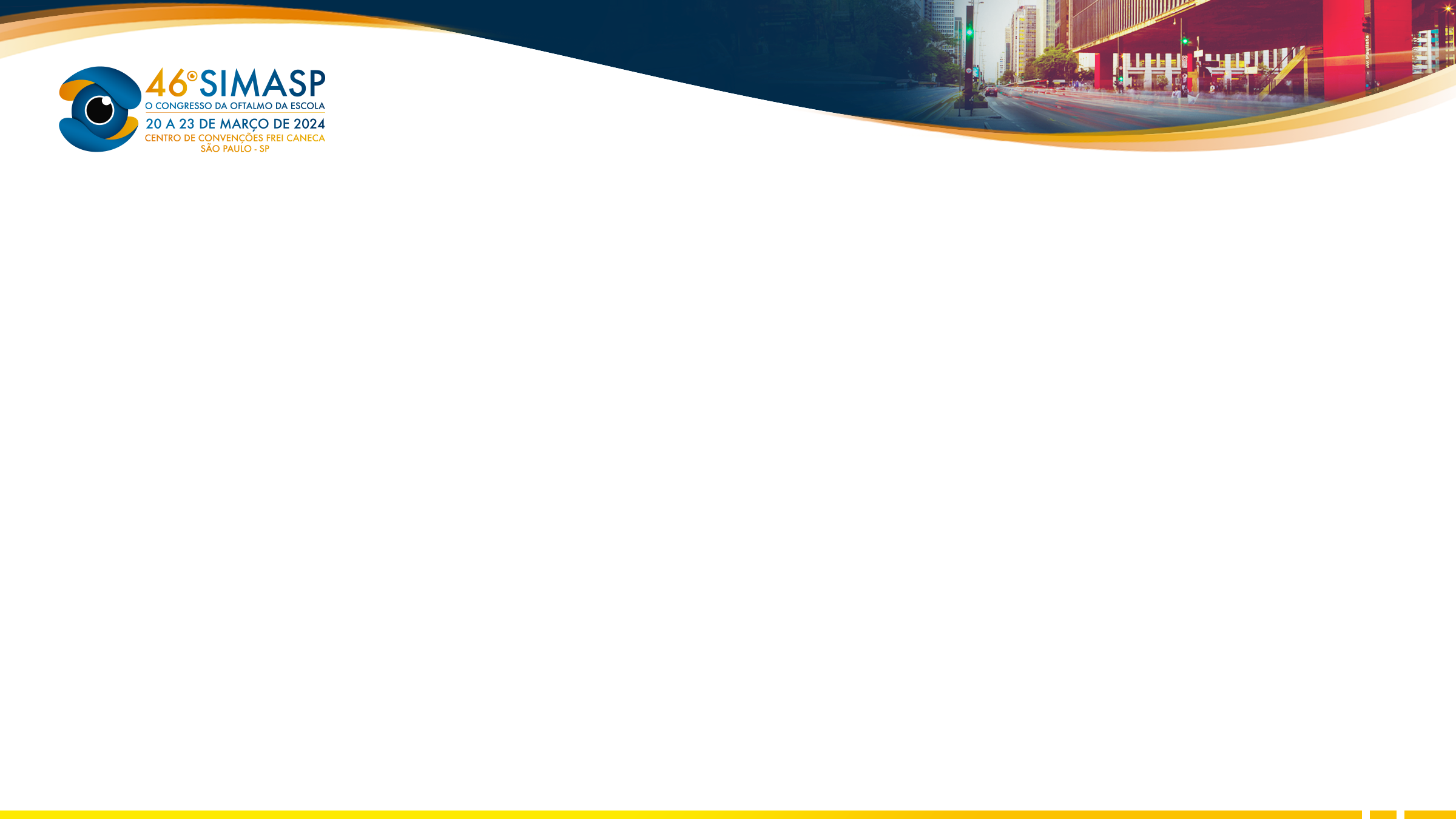 Análise dos casos de celulite infecciosa pré e pós septal internados no pronto socorro de oftalmologia da Universidade Federal de São Paulo
Pereira, LH; Teixeira, LF; Manso, PG; Noia, LC
Universidade Federal de São Paulo
Introdução
Todos receberam antibióticos parenterais (63% de duas classes), com duração média de 8,18 dias. 41% transicionaram para antibióticos orais (média 13,5 dias). Corticosteróides foram administrados a 72%, e um paciente precisou de cirurgia. Na coorte pediátrica (9 pacientes, média de idade 7,7 anos), 88% tinham envolvimento pós-septal, predominantemente por rinossinusite (80%). Sintomas incluíram edema periorbital (100%), limitações na mobilidade ocular (71%).Todos receberam antibióticos parenterais (88% de duas classes), com duração média de 7,88 dias; 77% transicionaram para antibióticos orais (média 20 dias). 85% receberam corticosteróides sistêmicos, e complicações em três pacientes exigiram cirurgia. Após tratamento, todos os pacientes recuperaram parcial ou completamente a acuidade visual. A taxa de mortalidade foi zero neste período.
A celulite infecciosa orbitária representa um desafio na oftalmologia. As avaliações epidemiológica, clínica e imagiológica  influenciam diretamente nas abordagens diagnósticas e terapêuticas. Na esfera diagnóstica, os métodos de imagem oferecem uma avaliação precisa da extensão e complicações da infecção. As abordagens terapêuticas abrangem desde antibioticoterapia até intervenções cirúrgicas. O objetivo da pesquisa é avaliar a epidemiologia, clínica, diagnóstico, terapêutica e desfechos dos pacientes que foram admitidos no Hospital São Paulo para tratar celulite infecciosa periorbital e/ou orbital.
Conclusão
Métodos
O estudo avaliou casos de celulite infecciosa periorbital e/ou orbital, principalmente em adultos. Embora sem conexão definitiva entre as condições iniciais e os resultados, a antibioticoterapia foi bem-sucedida na maioria dos pacientes, destacando sua eficácia como tratamento primário. Análises adicionais buscarão correlações clínicas, laboratoriais e epidemiológicas para aprimorar o diagnóstico e tratamento dessa doença.
Análise retrospectiva dos prontuários dos pacientes admitidos no Hospital São Paulo entre novembro de 2022 e novembro de 2023. A população adulta (mais de 18 anos) e a população pediátrica (18 anos ou menos) foram analisadas separadamente.
Resultados
Vinte e cinco pacientes foram tratados por celulite infecciosa periorbital e/ou orbital, confirmada por avaliação radiológica. Entre os 16 adultos (idade média 51,3 anos), as principais etiologias foram rinossinusite (42%) e dacriocistite (33%). Sintomas incluíram edema periorbital (93%), limitação da mobilidade ocular (60%), com 81% das infecções pós-septais.
Bibliografia
1)Tsirouki T, Dastiridou AI, Ibánez flores N, Cerpa JC, Moschos M, Brazitikos P, Androudi S, Orbital Cellulitis, Survey of Ophthalmology (2018).  
2)Yadalla D, Jayagayathri R, Padmanaban K, Ramasamy R, Rammohan R, Nisar SP, Rangarajan V, Menon V. Bacterial orbital cellulitis - A review. Indian J Ophthalmol. 2023 Jul;71(7):2687-2693. 
3)Clarke WN. Periorbital and orbital cellulitis in children. Paediatr Child Health. 2004 Sep;9(7):471-2.